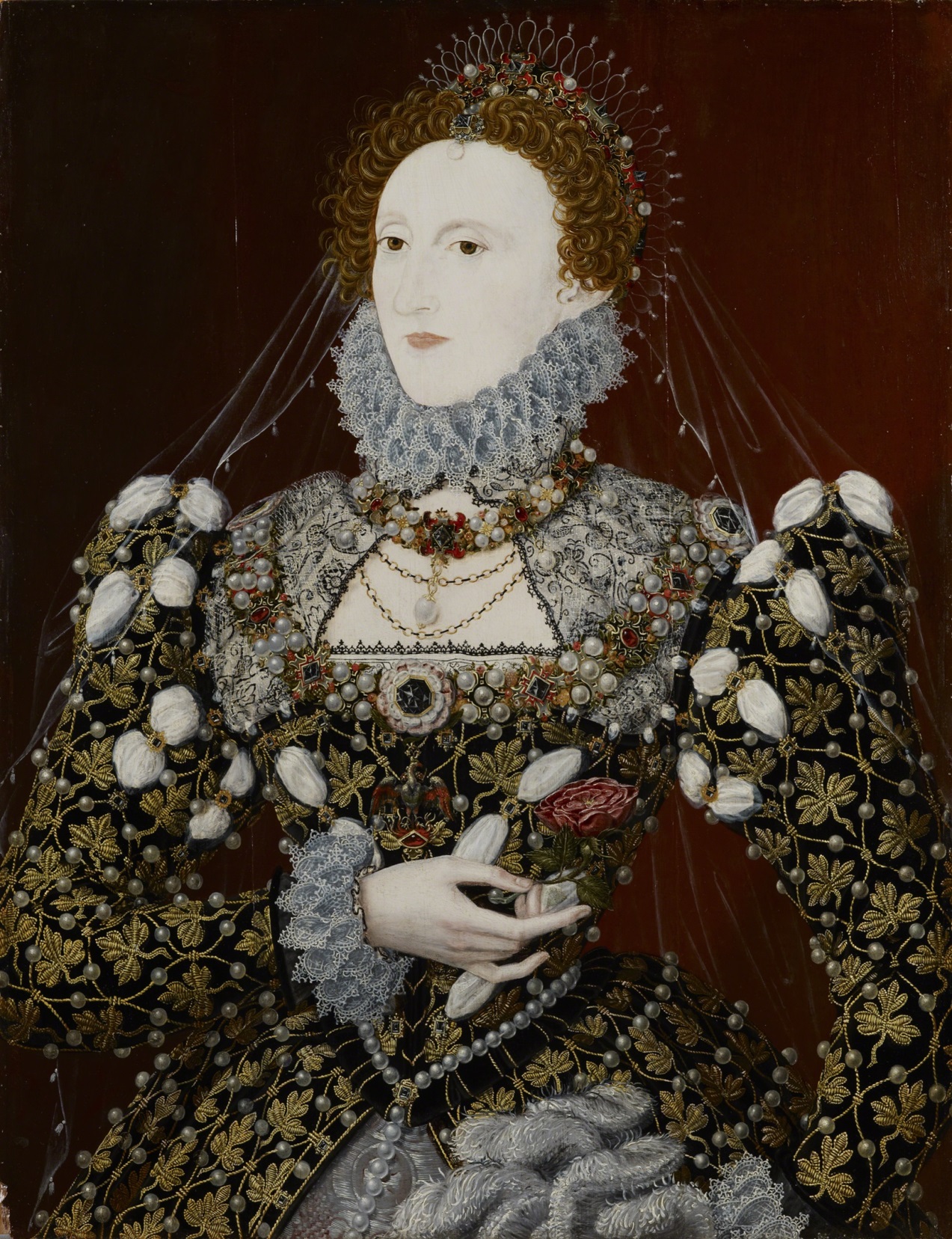 ICONS
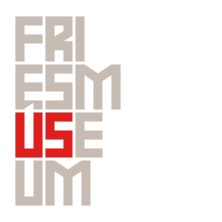 TWEE KUNSTWERKEN
VI(LT)RTUEEL BEELD
SMEUÏGE SMOELEN
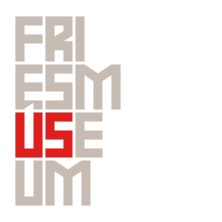 VI(LT)RTUEEL BEELD
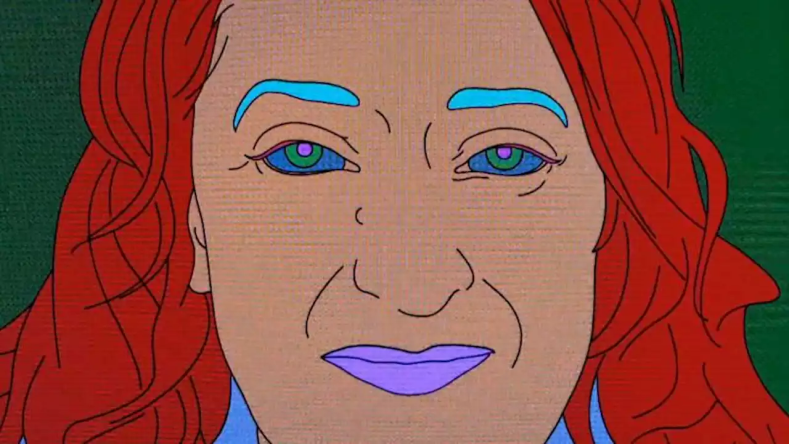 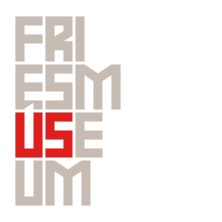 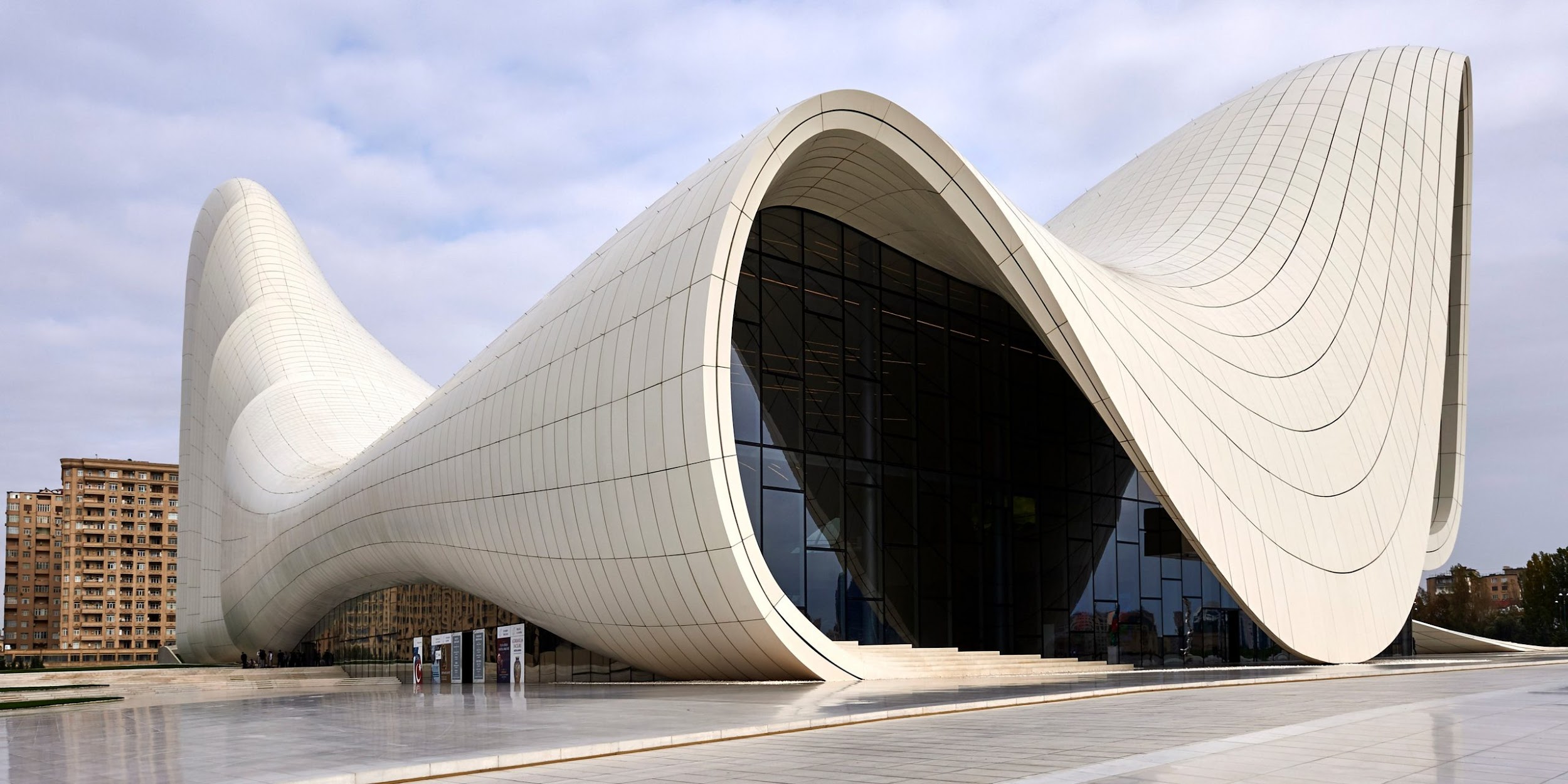 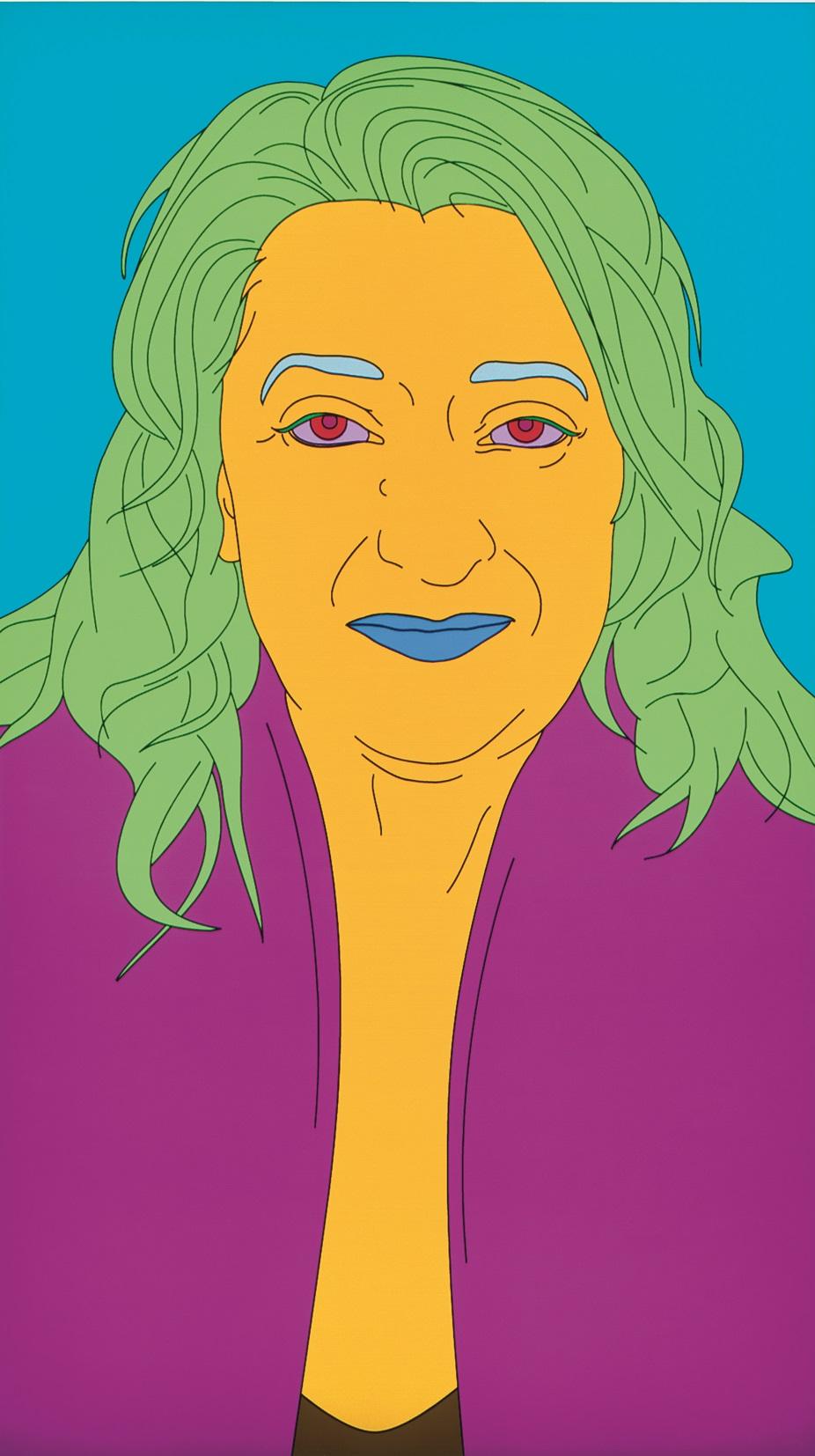 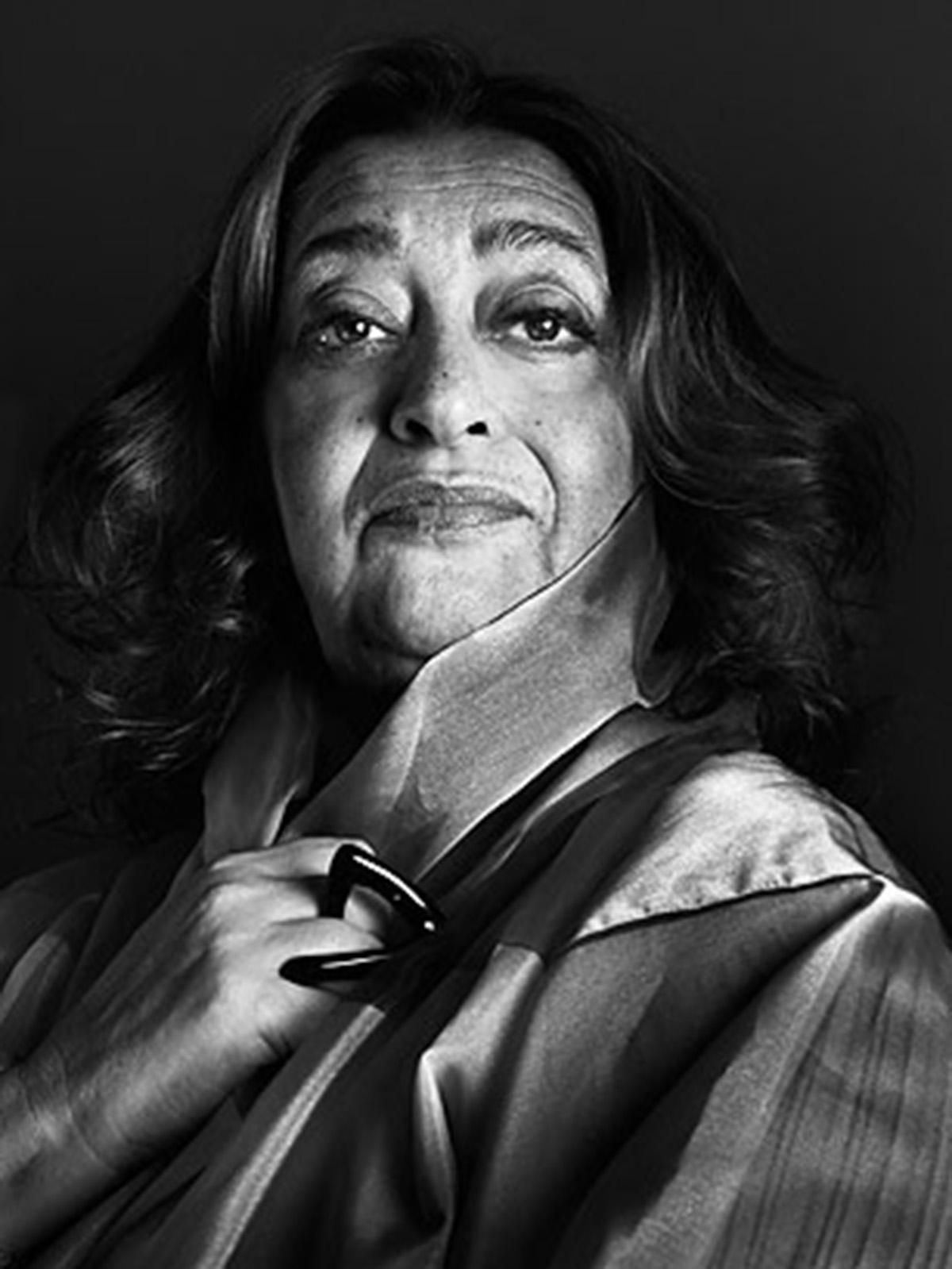 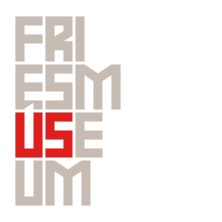 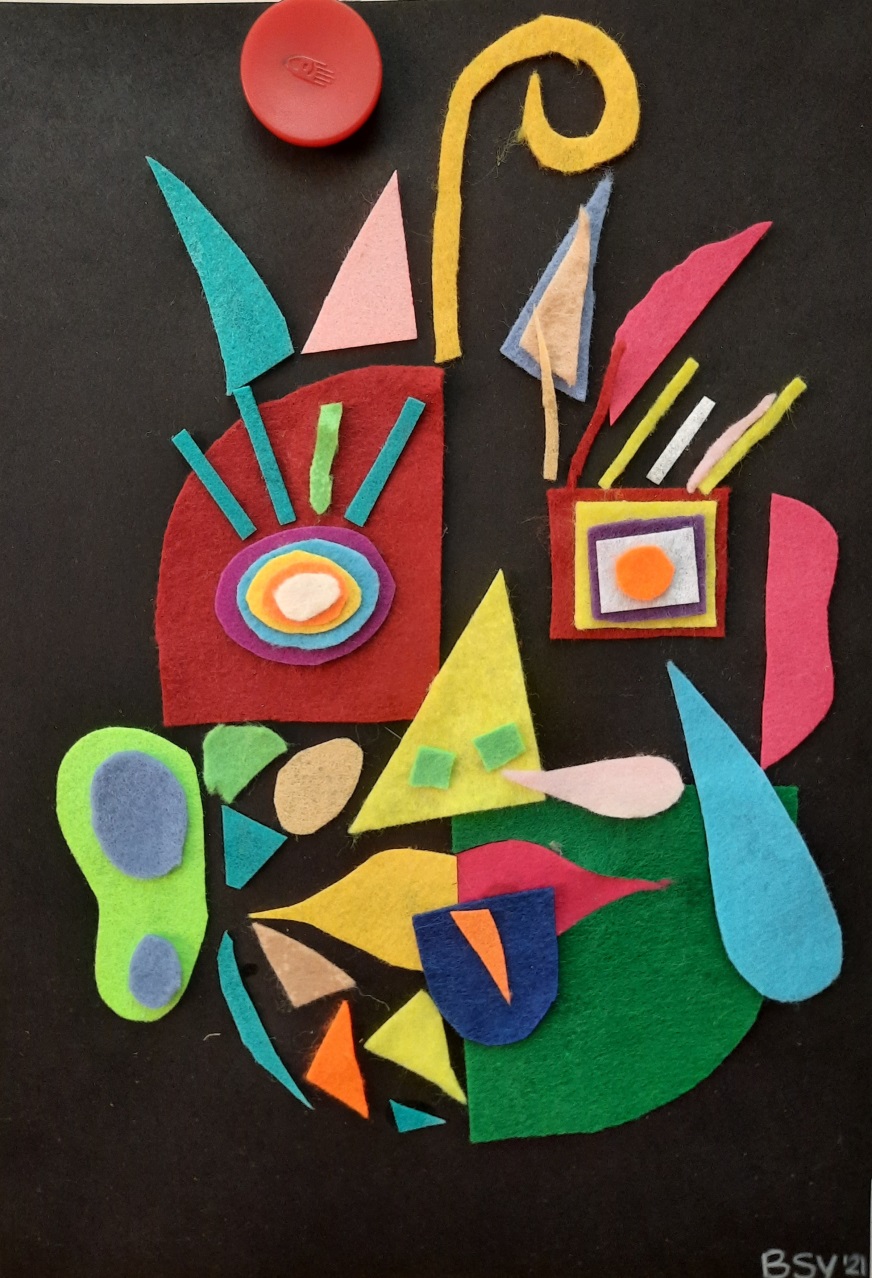 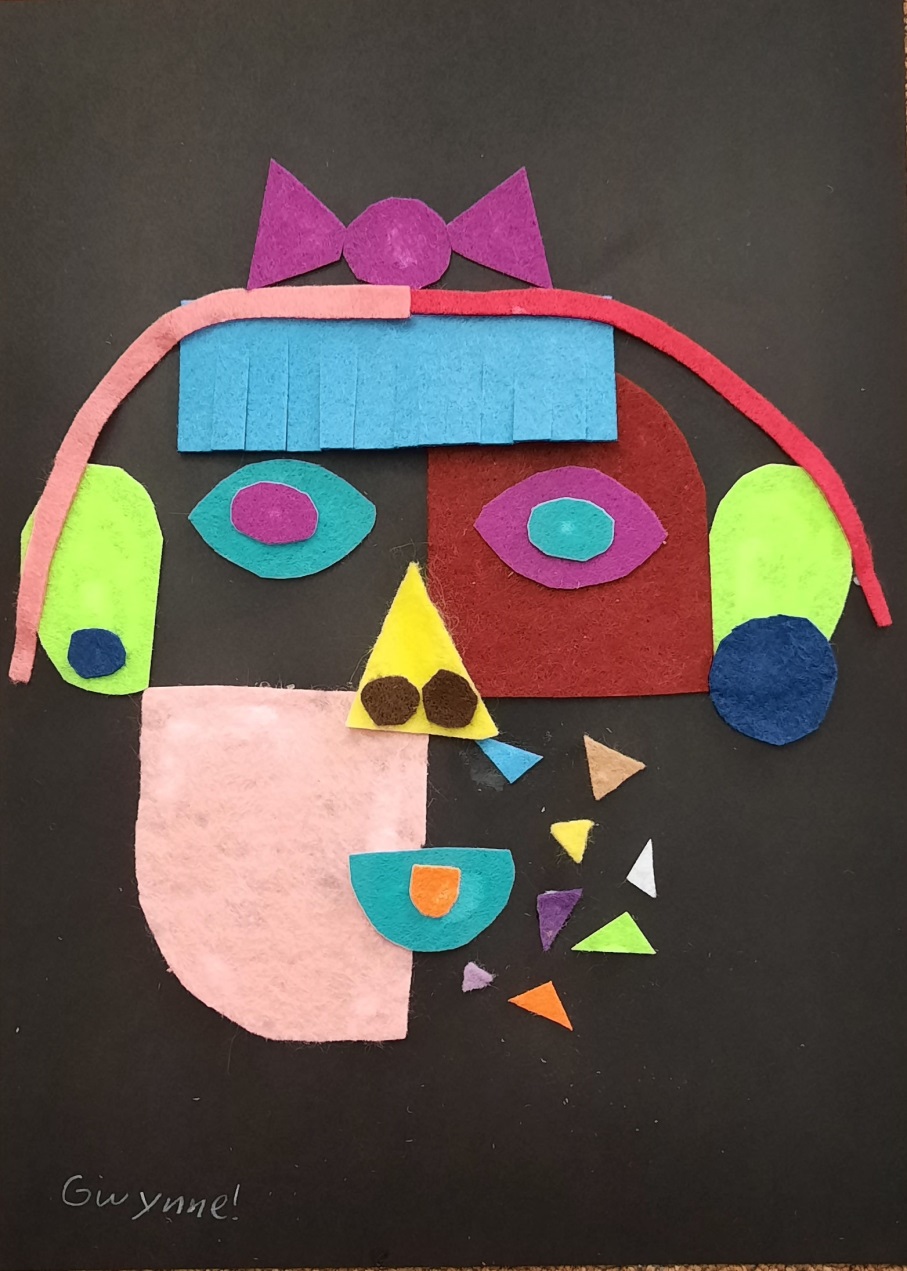 SMEUÏGE SMOELEN
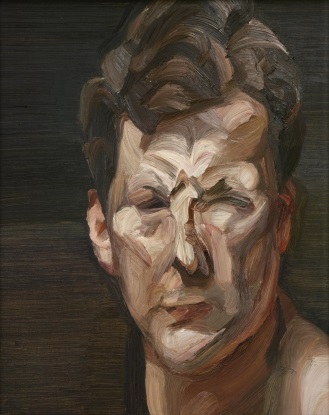 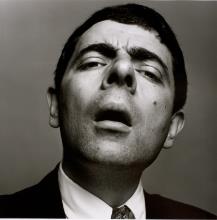 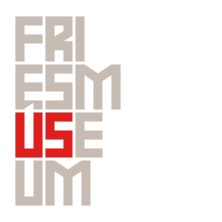 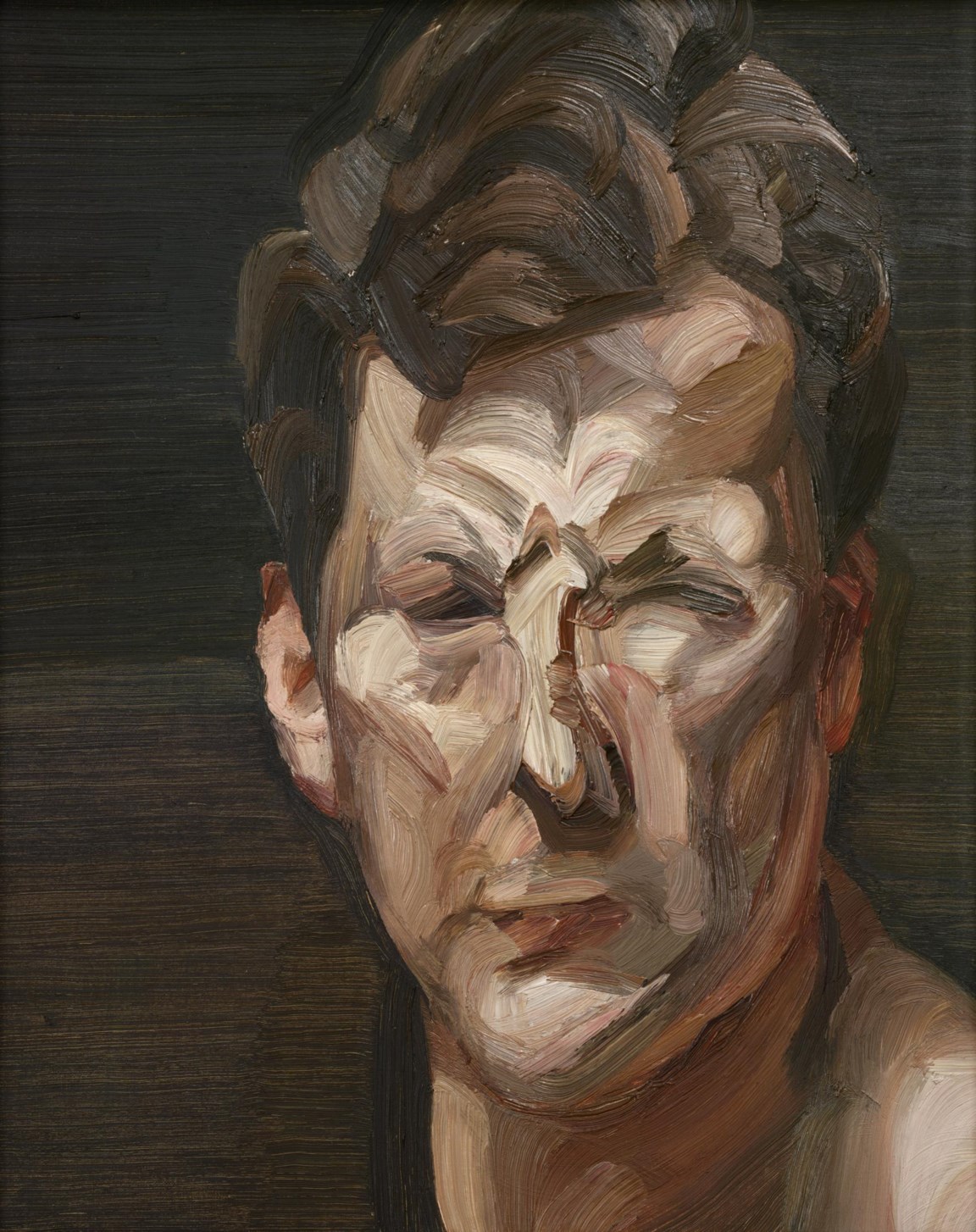 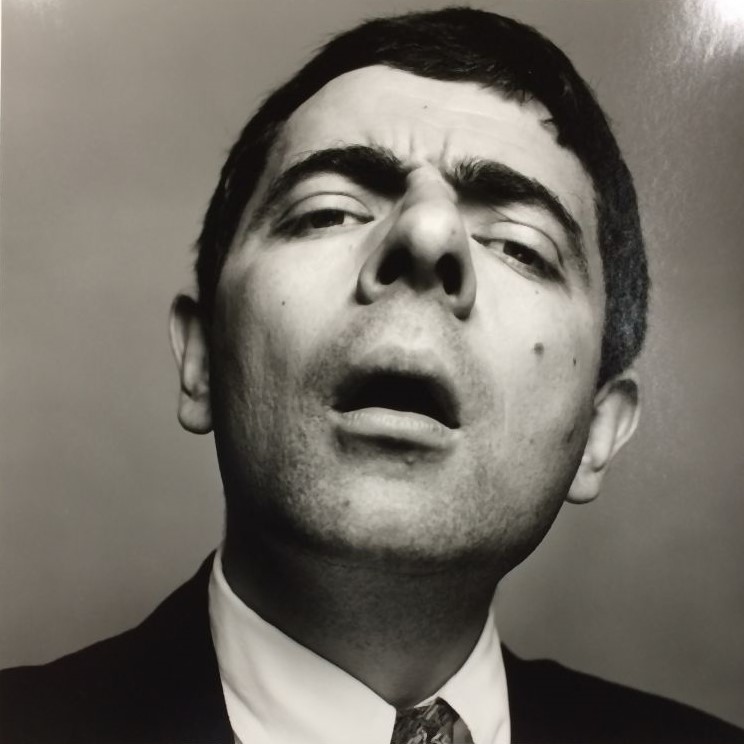 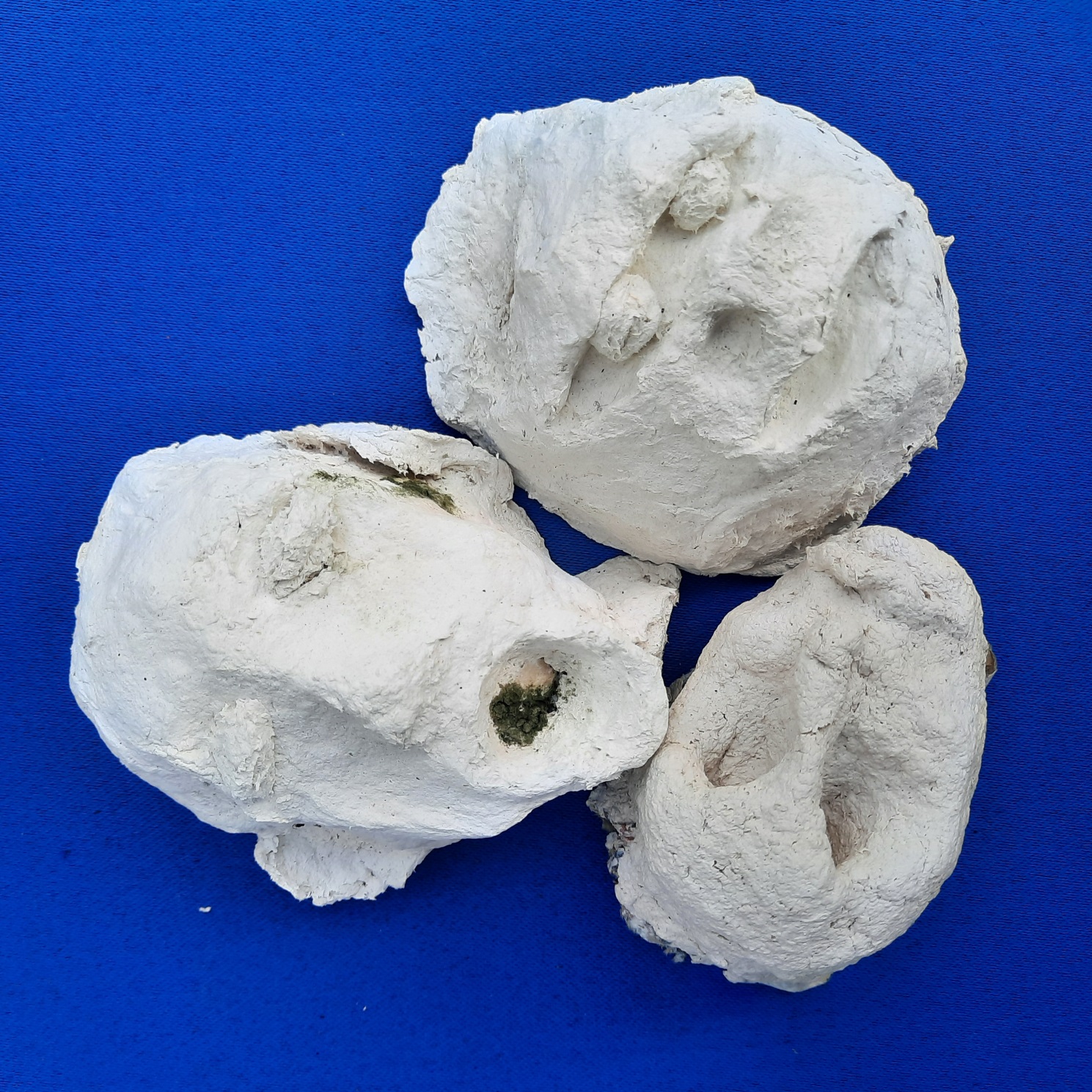 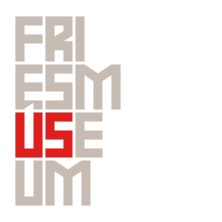